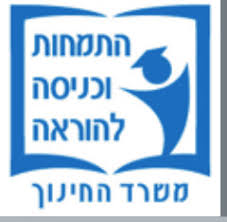 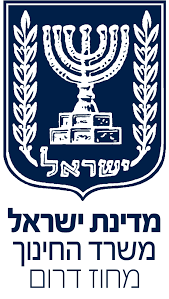 כנס סטודנטיםמכללת גבעת וושינגטוןמאי 2019
מציאת מקום עבודה
המוסד מוכר על ידי משרד החינוך ומאושר על ידי אגף התמחות￼￼￼ בהוראה.
למוסדות המוכרים לחץ כאן.
להסבר מפורט יותר לחץ כאן.
בהיקף של 1/3 משרה לפחות
למשך 6 חודשים לפחות
במקצוע ההתמחות
בשכבת הגיל המתאימה
נרשמתי לסדנת סטאז' במכללה או באוניברסיטה
תקופות אשר לא יחשבו לתקופת ההתמחות
מילוי מקום של חופשת לידה פחות משלושה חודשים
מילוי מקום יומי/ מוסד ימי מחלה
העסקה בחודשים יולי אוגוסט (לדוגמה- ביה"ס של החופש הגדול)
פגישה עם המנהל
סיכמנו את היקף השעות ותקופת ההעסקה.￼￼￼
הפניתי את המנהל "לסטאז'קל למנהל" ולמידע על תפקיד המנהל בשנת ההתמחות. 
המנהל מינה לי מורה חונך ודווח עליו למשרד החינוך. לנוהל בגנים, יסודי וחטיבות  הביניים  לחץ כאן  לנוהל בחטיבות העליונות לחץ כאן
ערכנו תאום צפיות.
המנהל:
חתם לי על מסמכי השכלה (העתק נאמן למקור)
מסר לי את סמל המוסד
מינה לי מורה חונך מתאים
קבע 2 תאריכי צפייה שלו בשיעורי.
נפגשתי עם החונך
עדכנתי את החונך לגבי זכאותו לגמול כספי לפירוט לחץ כאן
תאמנו ציפיות בהתאם להנחיות אגף התמחות בהוראה
מסרתי לחונך את חוברת החונכות ואת סטאז'קל למורה החונך.
קבענו זמני פגישה שבועיים. והצגתי לו את טופס דו"ח מפגשי חונך ומתמחה.
קבענו 4 תאריכי צפייה של החונך בשעורי (2 צפיות בכל מחצית).
פתחתי תיק במשרד החינוך
לאחר שקבלתי שם משתמש וסיסמא פתחתי תיק במשרד החינוך בפורטל עובדי הוראה
צרפתי את המסמכים:
מסמכי השכלה
מסמכי העסקה קודמת (אם קיימים)
קורות חיים
תעודת שחרור מצה"ל או שירות לאומי
צילום המחאה
אישור מקרן פנסיה
שימו לב : מי שלא פותח תיק, לא רשום במשרד החינוך כמורה ואינו יכול לקבל משכורת.
שלחתי טופס אישור מסגרת
שלחתי טופס אישור מסגרת התמחות מתוך אתר המכללה בה אני משתתף בסדנת הסטאז'.
לתדריך ניווט לטופס לחץ כאן.
למצגת הדרכה למילוי הטופס לחץ כאן. (למכללות שעובדות בתוכנת מערכת ראשים)
לקבלת טופס של המתמחים בסדנאות הסטאז' באוניברסיטאות לחץ כאן
שימו לב : בכל שינוי יש לעדכן הטופס ללא מילוי הטופס אינך מוגדר כמתמחה במשרד החינוך.
קיבלתי תלוש משכורת ראשון
תלוש המשכורת הוא רק באמצעות המסגרות המוכרות לסטאז'
קבלתי תלוש משכורת עלי לוודא שכל הנתונים בתלוש נכונים
פרטים אישיים
שעות הוראה
דרגת שכר
וותק
תיאום מס הכנסה
 אם המשכורת משולמת על ידי משרד החינוך אוכל לצפות בתלוש המשכורת בפורטל עובדי הוראה ובסרטון הסבר על תלוש המשכורת.
אם נתוני המשכורת אינם תואמים את מה שסוכם פנו בכתב למזכירות ביה"ס וצרפו צילום של תלוש המשכורת.
נרשמתי לאיגוד מורים
אחרי קבלת תלוש המשכורת הראשון מומלץ להצטרף לאיגוד מקצועי להסתדרות המורים או לארגון המורים
באתרים של ארגונים אלו, מצוי מידע מפורט על חשיבות ההשתייכות לאיגוד מקצועי.
הצטרפתי לקרן השתלמות
אם משכורתי משולמת ישירות ממשרד החינוך אני זכאי להצטרף לקרן השתלמות (זכאות זו היא גם בחלק מהרשויות המקומיות)
על קרן ההשתלמות אפשר לקרוא כאן להצטרפות לקרן ההשתלמות לחצו כאן
המועד האחרון להצטרפות הוא 30/12/19
החונך נפגש איתי בכל שבוע
בכל שבוע אני נפגש עם החונך על פי המתווה המוצע בחוברת החונכות (עמ' 11-16).
את נושאי הפגישה אני מתעד בכתב על פי הטופס דו"ח מפגשי חונך ומתמחה המצוי גם בטפסים שבאתר הסטאז'
תיעוד הפגישות נעשה על פי הדרכת מנחה הסדנה.
התצפית הראשונה של החונך
הכנתי מערך שיעור  ונעזרתי בתיק תכניות הלימודים המקוון של משרד החינוך.
החונך צפה בי בשיעור בפעם הראשונה, נתן לי משוב ומילא דו"ח מלווה צפייה בשיעור מתמחה.
עותק מהדו"ח נשאר אצלי, ממנו אלמד על נקודות החוזקה שלי ועל התנהגויות הטעונות שיפור.
העותק השני של הדו"ח נשאר אצל החונך למעקב.
התצפית הראשונה של המנהל
הכנתי מערך שיעור  ונעזרתי בתיק תכניות הלימודים המקוון של משרד החינוך.
בצפיית המנהל במחצית זו, השתדלתי להביא לידי ביטוי את נקודות החוזקה שלי, ולשפר את הטעון שיפור בהתאם לשיחת  המשוב והנחיית החונך.
המנהל צפה בי בשיעור בפעם הראשונה במחצית זאת, נתן לי משוב ומילא דו"ח מלווה צפייה בשיעור מתמחה .
עותק מהדו"ח נשאר אצלי ממנו אלמד על נקודות החוזקה שלי ועל התנהגויות הטעונות שיפור לקראת הצפייה הנוספת של המנהל.
העותק השני של הדו"ח נשאר אצל המנהל למעקב.
התצפית השניה של החונך
הכנתי מערך שיעור  ונעזרתי בתיק תכניות הלימודים המקוון של משרד החינוך.
בצפיית החונך השנייה השתדלתי להביא לידי ביטוי את נקודות החוזקה שלי, ולשפר את הטעון שיפור בהתאם לשיחת המשוב שלאחר הצפייה הראשונה.
החונך צפה בי בשיעור בפעם השנייה במחצית זאת נתן לי משוב ומילא דו"ח מלווה צפייה בשיעור מתמחה. 
החונך הנחה אותי לקראת צפיית המנהל.(צפיית המנהל יכולה להתבצע גם עם צפיית החונך)
עותק מהדו"ח נשאר אצלי ממנו אלמד על נקודות החוזקה שלי ועל התנהגויות הטעונות שיפור.
עותק השני של הדו"ח נשאר אצל החונך למעקב.
הערכת אמצע שנהיש לבצע עד ה- 15 לינואר
החונך והמנהל מילאו את משוב הערכת אמצע השנה על כל פרטיו כולל חתימות על ההערכה.
החונך נעזר בכלי להערכת המתמחים.
כל זאת לאחר ש:
החונך צפה בי לפחות 2 צפיות ומילא דו"ח צפייה בשיעור
עותק מהדו"ח אצלי ועותק שני אצל החונך.
המנהל צפה בי לפחות פעם אחת ומילא דו"ח צפייה בשיעור עותק מהדו"ח אצלי ועותק שני אצל המנהל.
צילמתי ושמרתי לעצמי עותק של ההערכה.
מסרתי את טופס משוב הערכת אמצע השנה המקורי למכללה באמצעות מנחה הסדנה.
התצפית השלישית והרביעית של החונך
הכנתי מערך שיעור  ונעזרתי בתיק תכניות הלימודים המקוון של משרד החינוך.
בצפיית החונך הרביעית השתדלתי להביא לידי ביטוי את נקודות החוזקה שלי, ולשפר את הטעון שיפור בהתאם להדרכת החונך מהצפיות הקודמות. 
החונך צפה בי בשיעור בפעם הרביעית מתחילת השנה, נתן לי משוב ומילא דו"ח מלווה צפייה בשיעור מתמחה.
החונך הנחה אותי לקראת צפיית המנהל ולקראת ההערכה המסכמת.(צפיית המנהל יכולה להתבצע גם עם צפיית החונך)
עותק מהדו"ח נשאר אצלי ממנו אלמד על נקודות החוזקה שלי ועל התנהגויות הטעונות שיפור.
עותק השני של הדו"ח נשאר אצל החונך למעקב.
התצפית השניה של המנהל
הכנתי מערך שיעור  ונעזרתי בתיק תכניות הלימודים המקוון של משרד החינוך.
בצפיית המנהל במחצית זו השתדלתי להביא לידי ביטוי את נקודות החוזקה שלי, ולשפר את הטעון שיפור בהתאם לשיחת המשוב של המנהל והחונך.
המנהל צפה בי, נתן לי משוב ומילא דו"ח מלווה צפייה בשיעור מתמחה.
עותק מהדו"ח נשאר אצלי ממנו אלמד על נקודות החוזקה שלי ועל התנהגויות הטעונות שיפור להמשך עבודתי בהוראה.
עותק השני של הדו"ח נשאר אצל המנהל למעקב.
המנהל פתח את ההערכה המסכמת
ההערכה המסכמת מתבצעת בצורה מקוונת .
אגף התמחות בהוראה נותן הדרכה למנהלים ולמתמחים המעוניינים בהכרת התהליך הטכנולוגי שבאמצעותו מתבצעת ההדרכה ההערכה.
תהליך ההערכה מתחיל בפתיחת המערכת על ידי המנהל באמצעות מערכת הערכת מורים מתמחים
בשלב ראשון המנהל מגדיר במערכת מיהו המתמחה ומיהו החונך (ללא שלב זה אין אפשרות להמשיך את ההערכה].
להכרת התהליך מומלץ מאוד לצפות  בסרטון ההדרכה לצפייה לחצו כאן
למצגת הדרכה מקוצרת להערכה מסכמת (PDF)לחצו כאן
הערכה מסכמת של החונך
החונך נכנס באמצעות הקוד והסיסמא שלו למערכת הערכת מורים מתמחים וממלא את הערכה שלו על המתמחה .
החונך נעזר בכלי להערכת מתמחים למילוי ההערכה ובסרטון ההדרכה למילוי ההערכה
הערכה מסכמת של המתמחה
נכנסתי למערכת הערכת מורים מתמחים באמצעות הקוד וסיסמה שלי ומילאתי הערכה עצמית.
נעזרתי בכלי להערכת מתמחים למילוי ההערכה ובסרטון ההדרכה למילוי ההערכה עצמית של המתמחה
הערכה מסכמת של המנהליש לבצע עד סוף יוני
הודעתי למנהל שהחונך ואני מלאנו את ההערכה המסכמת. כעת עליו להיכנס בשנית למערכת ולמלא את הערכתו על המתמחה ולסגור את ההערכה.
המנהל נכנס באמצעות הקוד והסיסמא שלו למערכת הערכת מורים מתמחים וממלא את הערכתו.
המנהל נעזר בכלי להערכת מתמחים למילוי ההערכה ובסרטון ההדרכה למילוי ההערכה שבאתר אגף ההתמחות בהוראה
המנהל סוגר את ההערכה ובוחר באחת מהאפשרויות:
המתמחה עבר בהצלחה
המתמחה עבר בהצטיינות
המתמחה נדרש לשנת התמחות נוספת
המתמחה נכשל
בקשה לרישיון הוראה
נכנסתי למערכת הערכת מורים מתמחים באמצעות הקוד וסיסמה ראיתי שעברתי בהצלחה את ההתמחות. להסבר מפורט של התהליך לחץ כאן
הדפסתי את תוצאות ההערכה.
מלאתי בקשה לרישיון הוראה שנמצאת אחרי דף תוצאות ההערכה.
צרפתי לבקשה:
תואר או אישור זכאות לתואר
תעודת הוראה או אישור זכאות לתעודת הוראה
אישור תוצאת ההערכה שהדפסתי
אישור ממנחה הסדנה שסיימתי את חובות הסדנה
שלחתי את הבקשה אל:
גב' מירב יצחקי מנהלת ענף הסמכה ורישיונות לעיסוק בהוראה, אגף בכיר לכוח אדם בהוראה משרד החינוך התרבות והספורט ירושלים, 91911
מי זכאי לפטור מסטאז'?￼
פטורים מהתמחות:
עובדי הוראה קבועים במערכת החינוך
עובדי הוראה בעלי ותק של 5 שנים בהוראה.
לקבלת פטור לזכאים יש לפנות אל המפקח מר משה מאיר בדוא"לmosheme@education.gov.il
כמה שעות זה שליש משרה?￼
על פי הסכם "אופק חדש" :
מנהלת גן– 10 שעות עבודה בגן הילדים.
גננת משלימה– 11 שעות עבודה בגן הילדים.
 יסודי– 8 שעות הוראה בכיתה+ 2 שעות פרטניות+ 2 שעות שהיה = סך הכל 12 שעות.
חטיבת ביניים– 7 שעות הוראה בכיתה+ 2 שעות פרטניות+ 3 שעות שהיה= סך הכל 12 שעות.
על פי רפורמת "עוז לתמורה":
חטיבה עליונה– 8 שעות הוראה בכיתה+ 2 שעות פרטניות+ 3.5 שעות תומכות הוראה= סך הכל 13.5 שעות.
מסגרת ללא רפורמה (כמו תל"ן,) היקף שליש משרה: 10 שעות הוראה ביסודי ובקדם יסודי, ו-8 שעות הוראה בעל יסודי.

קבלת קהל במשרד החינוך בב"ש רח' התקוה 3י
מי שני בין השעות : 13:00-17:30
איך והיכן מוצאים מקום עבודה?
￼
מחפשים מקום עבודה באתרים של:
ארגון המורים לחץ כאן
הסתדרות המורים לחץ כאן
פונים
בגיל הרך – למפקחת בחינוך הקדם יסודי שבמחוז שברצונך לעבוד.
בחינוך היסודי הרגיל – למנהל/ת ביה"ס
בבתי הספר העל יסודי –למנהל/ת ביה"ס ולמפקח/ת
במוסדות החינוך המיוחד – למנהל/ת, מפקח/ת חנ"מ, ומתי"א שבאיזור
בהוראת אמנות – למפקחת לאומנות במחוז שברצונך לעבוד.
בהוראת אנגלית – למפקח/ת לאנגלית במחוז שברצונך לעבוד.
האם אפשר להתמחות ביותר ממוסד אחד?
אפשר לעבוד ביותר ממוסד אחד בשנת הסטאז' הן במקביל והן בזה אחר זה.
יש להקפיד לרשום בתחילת העבודה את כל המוסדות בטופס אישור מסגרת ההתמחות (המקוון) (למתמחים במכללות יש למלא טופס נפרד לכל מוסד)
רצוי שהמורה החונך והליכי ההערכה יהיו במוסד שבו מועסק המתמחה במספר השעות הרב ביותר
המתמחה יכול לקבל חוות דעת על עבודתו מהממונים עליו בכל אחד מהמוסדות הנוספים שבהם הוא מועסק ויצרף אותה לטופסי ההערכה במוסד שבו נעשה הליך הערכתו.
מי יכול לשמש כמורה חונך?￼
מי שעונה על כל התנאים הבאים:
מורה/גננת בפועל, המועסק על ידי משרד החינוך או הבעלות ואינו בשבתון או בפנסיה.
בעל תעודת הוראה או רישיון לעיסוק בהוראה.
בעל ותק של ארבע שנים לפחות בהוראה.
בעל ניסיון בהוראה בשכבת הגיל ובחלק ממקצועות ההוראה שהמתמחה מלמד.
בעל גישה חיובית לקליטת עובדי הוראה חדשים, מתוך רצון להעצים עמיתים להצלחה בהוראה.
בוגר קורס להכשרת "חונכים ומלווים" מאחד המוסדות האקדמיים להכשרת מורים, או לחלופין לומד במקביל לעבודתו כחונך בקורס להכשרת "חונכים ומלווים" באחד המוסדות האקדמיים להכשרת מורים.
מנהל ביה"ס, סגן ראשון או מפקחת הגן אינם יכולים לשמש כחונכים!!!
לתנאים נוספים לחץ כאן
מי הם בעלי התפקידים הקשורים ישירות למתמחה?
￼
מנהל ביה"ס או מפקחת גני הילדים– מקבלים וקולטים את המתמחה ומעריכים אותו 2 פעמים במהלך ההתמחות.
מורה חונך או גננת חונכת– מלווים את המתמחה בכל שבוע ומעריכים אותו 4 פעמים במהלך ההתמחות.
מנחה סדנת ההתמחות– מלווים ומנחים את המתמחים בסדנת התמיכה הקבוצתית שבמוסד האקדמי.
רכז ההתמחות במוסד האקדמי– מאשר את המועמד להתמחות ומנהל את מערך התמיכה שבסדנאות.
מדריכים רפרנטים במחוזות משרד החינוך – מתאמים בין מחוזות משרד החינוך למתמחים. לרשימה לחץ כאן
מתי ואיך מקבלים קביעות ?￼
בסוף השנה שלאחר ההתמחות (לאחר שתי שנות עבודה) מתקיים תהליך הערכה לקראת מתן קביעות במערכת החינוך.
 תהליך ההערכה לקראת קביעות יקבע האם עובד ההוראה יקבל מעמד של עובד הוראה קבוע במערכת החינוך או שעליו לצאת מן המערכת.
 במקרי ספק ייקבע כי עובד ההוראה החדש נדרש לשנת ניסיון נוספת. במקרה זה – יקבל עובד ההוראה המשך של ליווי אישי על ידי מלווה שיסייע לו בשנת הניסיון הנוספת .
תודה על ההקשבה!
מוריה זגורי
052-4531527
מייל:mor@mabuim.org
איריס נהון 
מדריכות מרכזות כניסה להוראה
טל:052-5455104
irisnao@education.gov.il
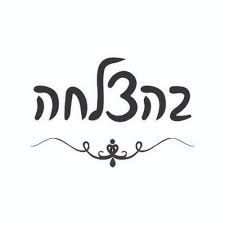